Планируемая деятельность в Казахстане в рамках регионального грантав 2025-2027гг.
3 сентября 2024г.
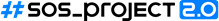 Обзор
Многострановой проект SoS 2.0 (2022-2024) выполняется на достойном уровне, в 2023 получил рейтинг A

Следующая фаза была предложена для формирования предложений в ГФ на период 2025-2027гг., соблюдая те же три цели (улучшение каскада услуг по ВИЧ, политики, бюджетная адвокация)
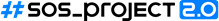 Предложено, чтобы Консорциум, возглавляемый Альянсом в 2022-2024гг., сохранился и в 2025-2027гг.:
100% Жизни
ECOM
ЕАСВ
ЕСЛУН
ЦАА ЛЖВ
Балканская сеть КГН (SEE RCN)
Хаб социального уравнения (SEH)
Европейское бюро ВОЗ
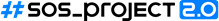 Количество стран уменьшится до 5 фокусных:
Грузия, 
Казахстан, 
Кыргызстан, 
Молдова, 
Таджикистан 

И субрегион – ЮВЕ.
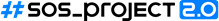 Услуги по ВИЧ и каскад (1)
Расширение доступа к ДКП, укрепление моделей предоставления услуг на базе сообществ, расширение ДКП для других КГН, CLM по ДКП, улучшение моделей удержания клиентов, каскады ВИЧ среди МСМ и транс* людей, дистанционные медицинские услуги по ДКП; подготовка к внедрению ДКП длительного действия – ВОЗ и ECOM
Техническая помощь по улучшению диагностики ВИЧ на основе верификационного исследования - ВОЗ
Оценка и решение проблем поздней диагностики и анализ каскада лечения ВИЧ-инфекции для содействия раннему выявлению случаев заболевания – ВОЗ
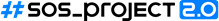 Услуги по ВИЧ и каскад (2)
Анализ каскада лечения ВИЧ – ВОЗ
Инструменты для определения мест возникновения новых инфекций – ВОЗ
Пилотирование «IBBS-lite» - встречи по обсуждению подходов, техническая помощь при разработке протоколов и проведении исследования – ВОЗ
Регулярные трехсторонние встречи между поставщиками услуг, клиентами и плательщиками, адвокация выдачи препарата на дом, регистрация и внедрение новых препаратов для ОЗТ - EАСВ и ЕСЛУН
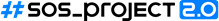 Права человека и адвокация
Адвокация на местном, национальном и международном уровнях для обеспечения лучшего доступа к медицинским услугам среди наиболее уязвимых групп населения – ЕСЛУН
Консультации «равный-равному» и поддержка представителей КГН, которые сталкиваются с трудностями при доступе к услугам лечения и профилактики - – каждый из членов Консорциума в рамках своей деятельности
Улучшение качества и доступности услуг для людей, употребляющих наркотики, путем оказания комплексной технической поддержки – Альянс, ЕАСВ, ЕСЛУН
Работа с мигрантами по вопросам доступа к услугам в связи с ВИЧ, поддержка мигрантов из стран ЦА в местах их нынешнего проживания, доступ к лечению – РЭГ
Гендерный аудит всех услуг для женщин, живущих с ВИЧ, и ключевых групп населения – каждый из членов Консорциума в рамках своей деятельности
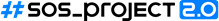 Устойчивость и бюджетная адвокация; ИКТ
Цифровые решения для поддержки масштабного и эффективного доступа к услугам в связи с ВИЧ, в том числе с использованием ИИ–100% Жизни
 DataCheck – разработка и внедрение инструмента, позволяющего проводить учет консультаций и услуг, а также контролировать и обеспечивать подтверждение участниками получения консультаций или социальных услуг
NGO Management – будет адаптировано и внедрено уникальное решение для дистанционного принятия решений для НПО Казахстана
HIV Test app – приложение, предоставляюещее клиентам карту наличия услуг тестирования на ВИЧ по всей стране, а также возможность оценки рисков инфицирования ВИЧ, будет обновлено, популяризировано и внедрено
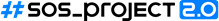 Финансирование
Ориентировочный бюджет на 3 (три) года
700 000 долларов США
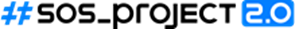